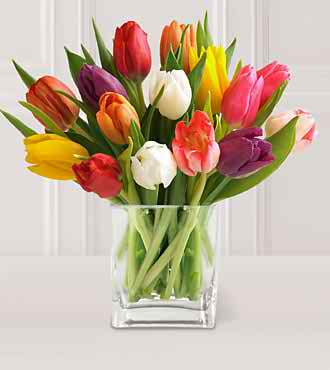 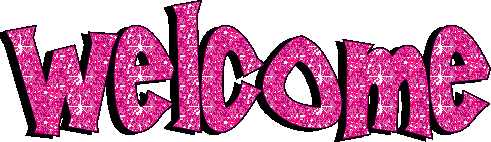 শিক্ষক পরিচিতি:
সঞ্জিদা ইসলাম
প্রভাষক, 
উৎপাদন ব্যবস্থাপনা ও বিপণন,
পাংশা  মহিলা কলেজ ,
পাংশা, রাজবাড়ী  ।
পাঠ পরিচিতি:
উৎপাদন ব্যবস্থাপনা ও বিপণন
প্রথম পত্র
অধ্যায় ২ : উৎপাদনের উপকরন
শ্রেণী: একাদশ
ছবি দেখে বল
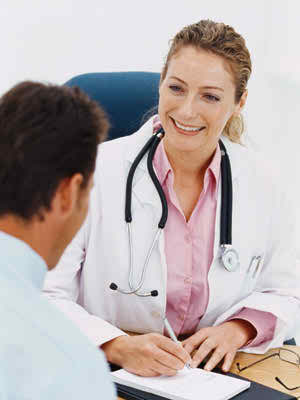 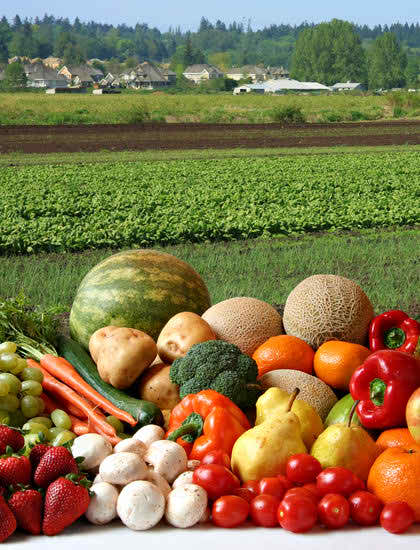 ডাক্তারের সেবা
ফল ও সবজি
ছবি দেখে বল
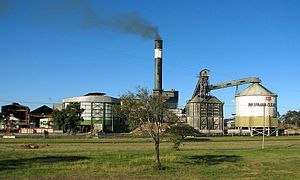 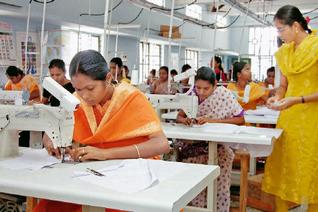 শিল্প কারখানা
গার্মেন্টস শ্রমিক
আজকের পাঠ
উৎপাদনের উপকরন
Factors of production
শিখনফল:
এ অধ্যায় পাঠ শেষে শিক্ষার্থীরা
   
উৎপাদন কি তা বলতে পারবে ।
উৎপাদনের উপকরন গুলো বর্ণনা করতে পারবে ।
উৎপাদন
মানুষ তার শ্রম ও বুদ্ধিমত্তা দিয়ে প্রাকৃতিক সম্পদে যে বিনিময়যোগ্য বাড়তি উপযোগ সৃষ্টি করে তাকে উৎপাদন
বলে।
উৎপাদনের উপকরণ
উৎপাদনের কাজে  ব্যবহত হয় এমন কিছুকেই উৎপাদনের উপকরণ বলে ।
 উৎপাদনের উপকরণসমূহ বা উপাদান ৪ টি
উৎপাদনের উপকরন
চিত্র:  উৎপাদনের উপকরন
উৎপাদনের উপকরন
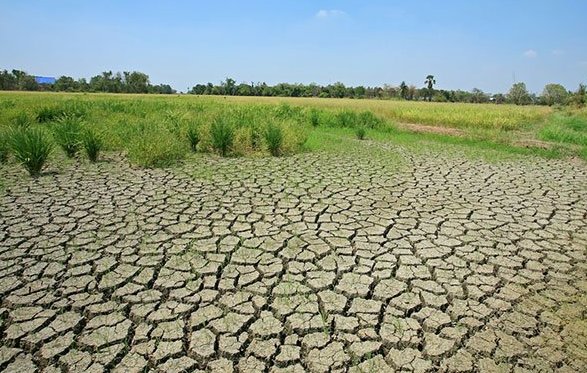 ভূমি
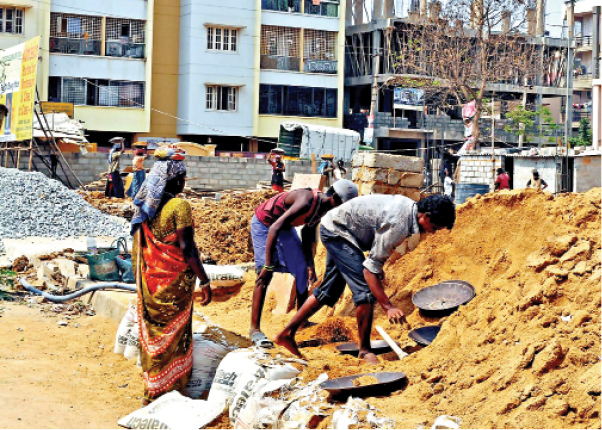 শ্রম
উৎপাদনের উপকরন
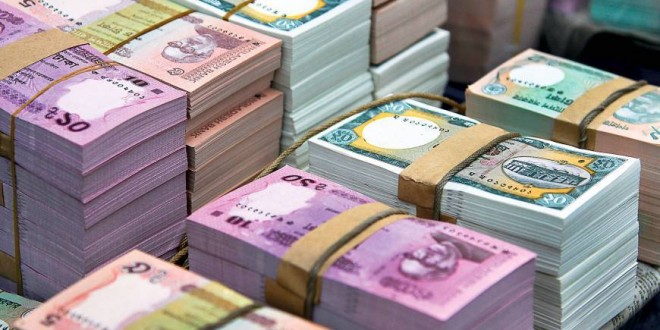 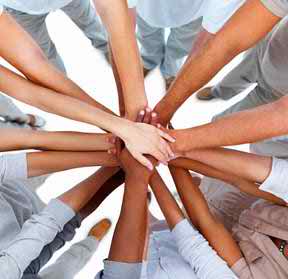 মূ্লধন
সংগঠন
ভূমি:
ভূমি হলো সৃষ্টির আদি উপাদান ।

পৃথিবীর উপরিভাগই হলো ভূমি ।


মাটি, মাটির উর্বরাশক্তি, আবহাওয়া, বৃষ্টিপাত, জলবায়ু, তাপ, পানি, বাতাস, সূর্যের আ্লো, খনিজ সম্পদ, বনজ সম্পদ, মৎস ক্ষেত্র, নদী ইত্যাদি ভূমির অন্তর্ভূক্ত ।
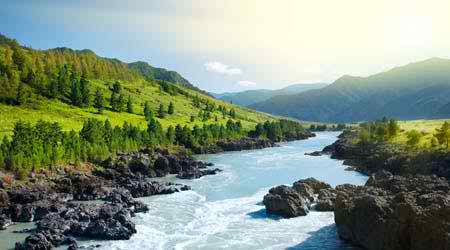 ভূমির বৈশিষ্ট্য
১। ভূমি প্রকৃতির দান 
২। ভূমির যোগান সীমিত 
৩। উৎপাদন ব্যয় নেই 
৪। ভূমি স্থানান্তরযোগ্য নয় 
৫। আদিম ও অক্ষয় 
৬। গুণগতমা্নের ভিন্নতা 
৭। ক্রমহ্রাসমান প্রান্তিক উৎপাদন বিধির কার্যকারিতা।
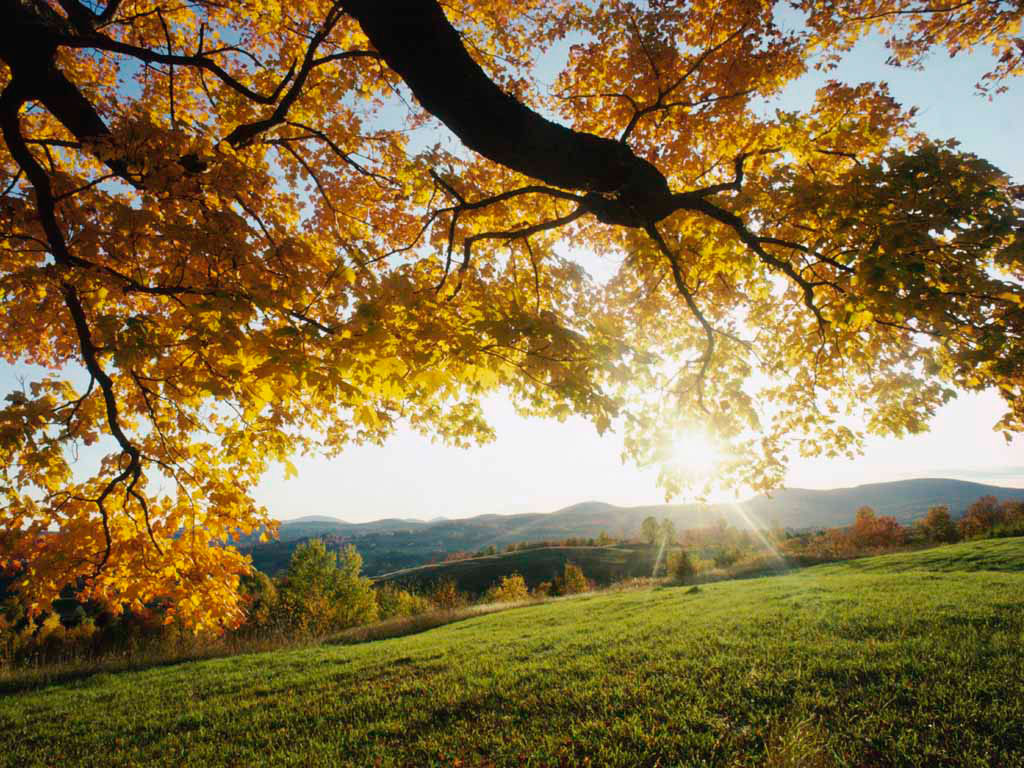 ভুমির গুরুত্ব
আদি ও মৌলিক উপাদান
 কাচামালের যোগানদাতা
 অথনৈতিক উন্নয়ন
 জীবনোপকরণের আধার 
 উৎপাদনের অন্যান্য উপকরণের উৎস
শ্রম
শ্রম বলতে বুঝায় উৎপাদন কার্যে নিয়োজিত মানুষের শারীরিক ও মানসিক পরিশ্রম যা অর্থ উপার্জনের সাথে সম্পৃক্ত । 

শারীরিক শ্রম:
মানসিক শ্রম:
শ্রম
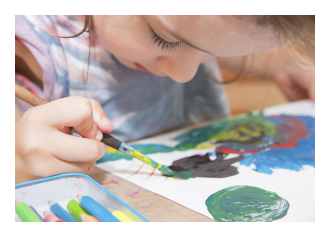 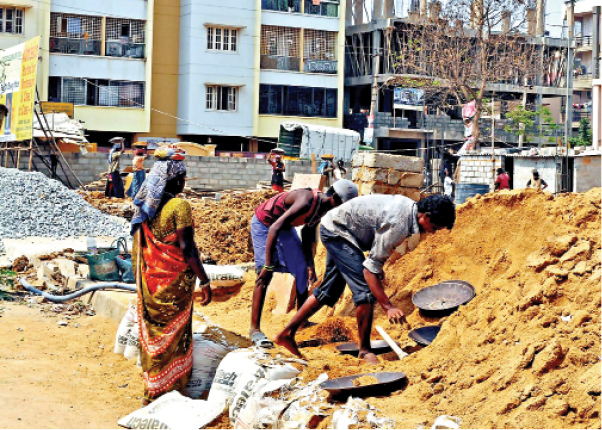 মানসিক শ্রম
শারিরিক শ্রম
শ্রমের গুরুত্ব
সম্পদের সুষ্ঠু ব্যবহার
 উৎপাদন বৃদ্ধি
 সঞ্চয় সৃষ্টি
 জীবনযাত্রার মান উন্নয়ন
 মূলধন সৃষ্টি
 জাতীয় আয় বৃদ্ধি
 বিনিয়োগ বৃদ্ধি
 সম্পদের সদ্ব্যবহার
 ভোগ বৃদ্ধি
শ্রমের বৈশিষ্ট্য
১. শ্রম সর্বাপেক্ষা ধ্বংসশীল উপাদান 
২. শ্রমের দরকষাকষির ক্ষমতা খুব কম 
৩. শ্রমিক ও শ্রম অবিচ্ছিন্ন 
৪. শ্রমের যোগান পরিবর্তনশীল 
৫. শ্রমকে সংরক্ষণ করা যায় না 
৬. শ্রম গতিশীল 
৭. অর্থ উপার্জনের উদ্দেশ্য
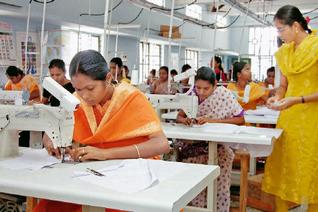 শ্রমের প্রকারভেদ
উৎপাদনশীল শ্রম




অনুৎপাদনশীল শ্রম
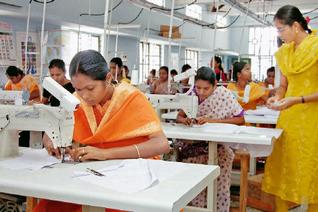 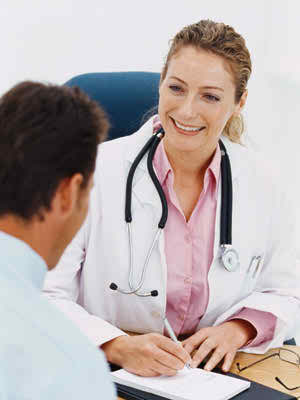 শ্রমের গতিশীলতাঃ

যখন কোন শ্রমিক উন্নততর সুবিধা লাভের আশায় বিদ্যমান পেশা থেকে অন্য পেশায়,এক স্থান থেকে অন্য স্থানে,এক প্রতিষ্ঠান থেকে অন্য প্রতিষ্ঠানে অথবা এক শাখা থেকে অন্য শাখায় স্থানান্তরিত হয় তখন তাকে শ্রম গতিশীলতা বলে।
শ্রম বিভাগঃ

উৎপাদন কার্য সম্পাদনের জন্য শ্রমিকদের দক্ষতা, যোগ্যতা ও সামর্থ্য অনুযায়ী তাদের মধ্যে কাজ বন্টন করে দেয়াকে শ্রম বিভাগ বলে।
মূল্যায়ন:
শ্রম কী ?
উৎপাদনের উপকরন কয়টি ও কি কি?
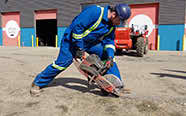 ছবি দেখে বল এটি উৎপাদনের কোন উপাদানের অন্তর্ভুক্ত ।
বাড়ির কাজ:
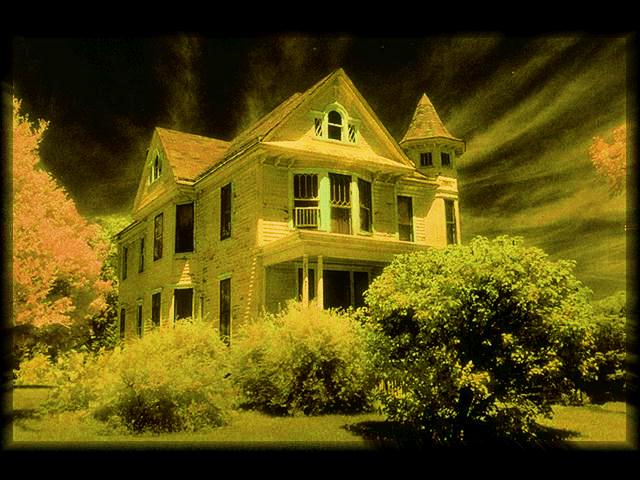 সংগঠনের শ্রেনীবিভাগ আলোচনা কর ।
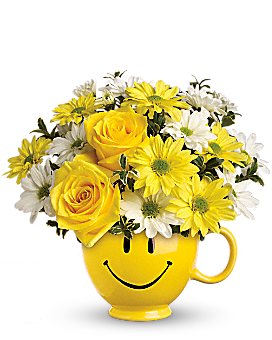 Thank you